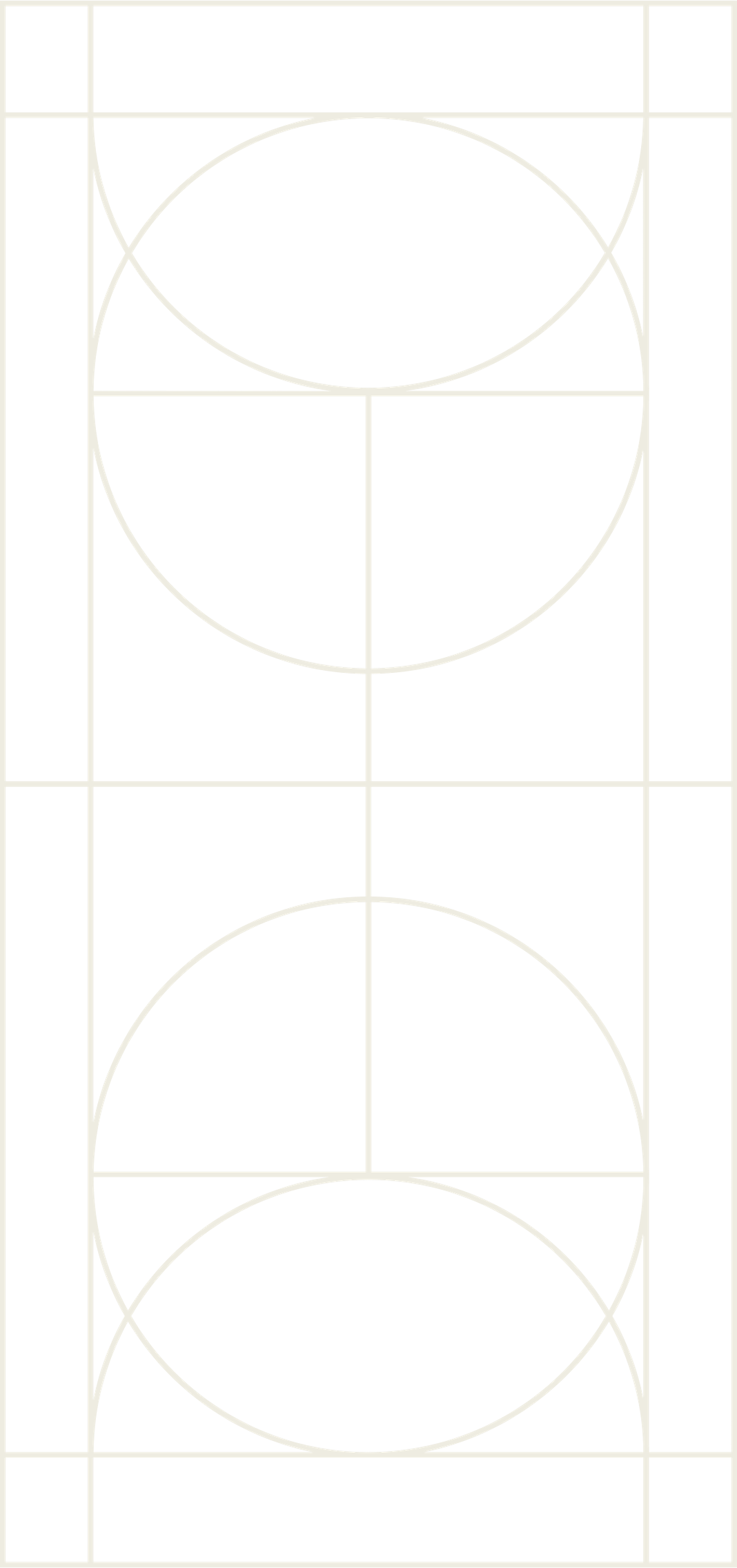 Deep Stereo
Frank Dellaert, Fall 2020
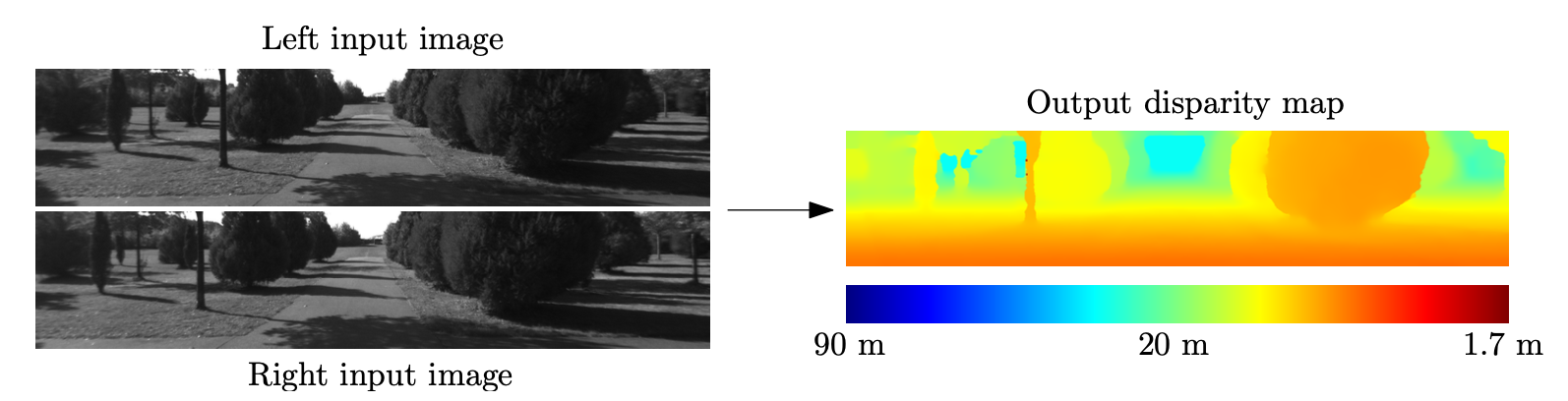 Image from Žbontar & LeCun, 2016
First Idea: matching costs
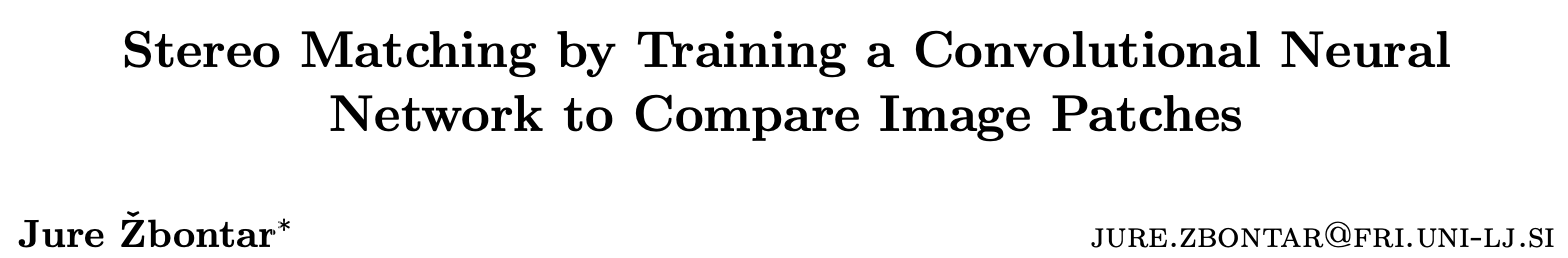 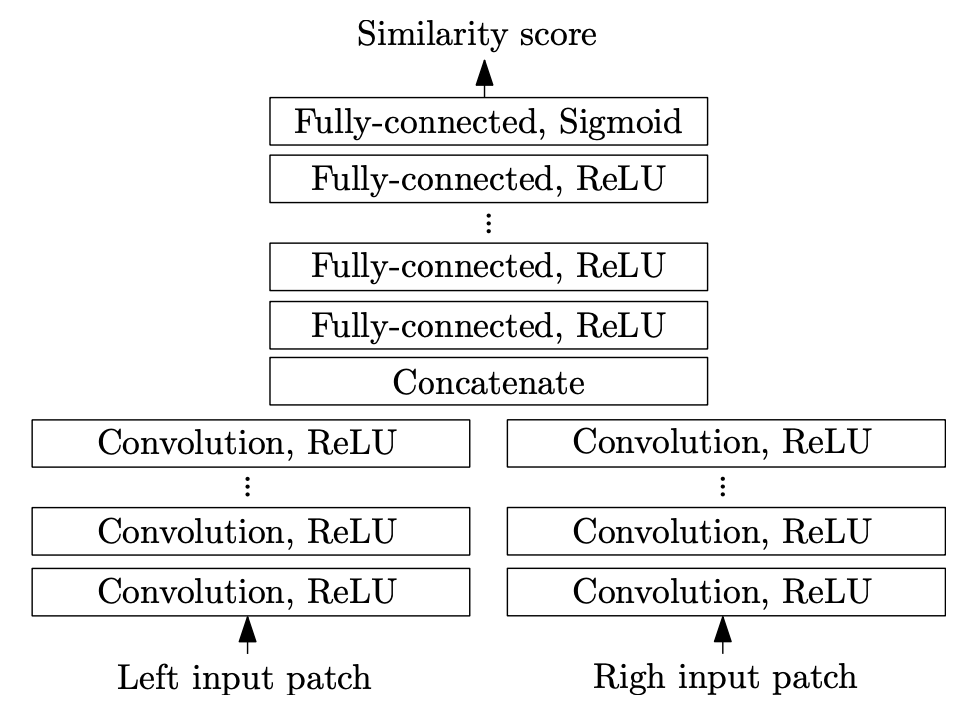 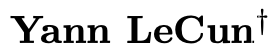 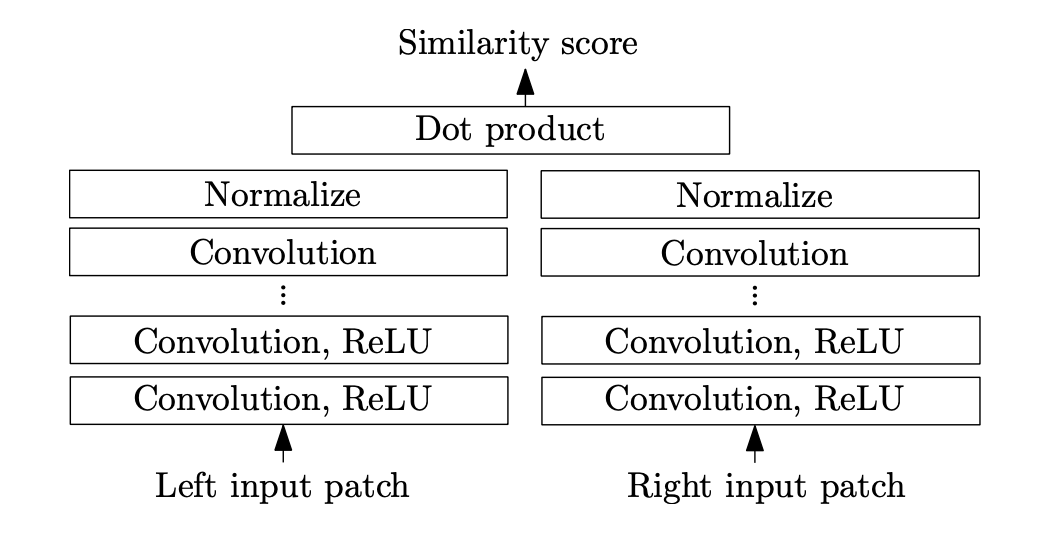 Two versions: fast, and accurate
Tries to make distance between positive examples (matched patches) and negative (incorrectly matched patches) large
Results
On KITTI (2012) dataset, in October 2015
percentage of misclassified pixels
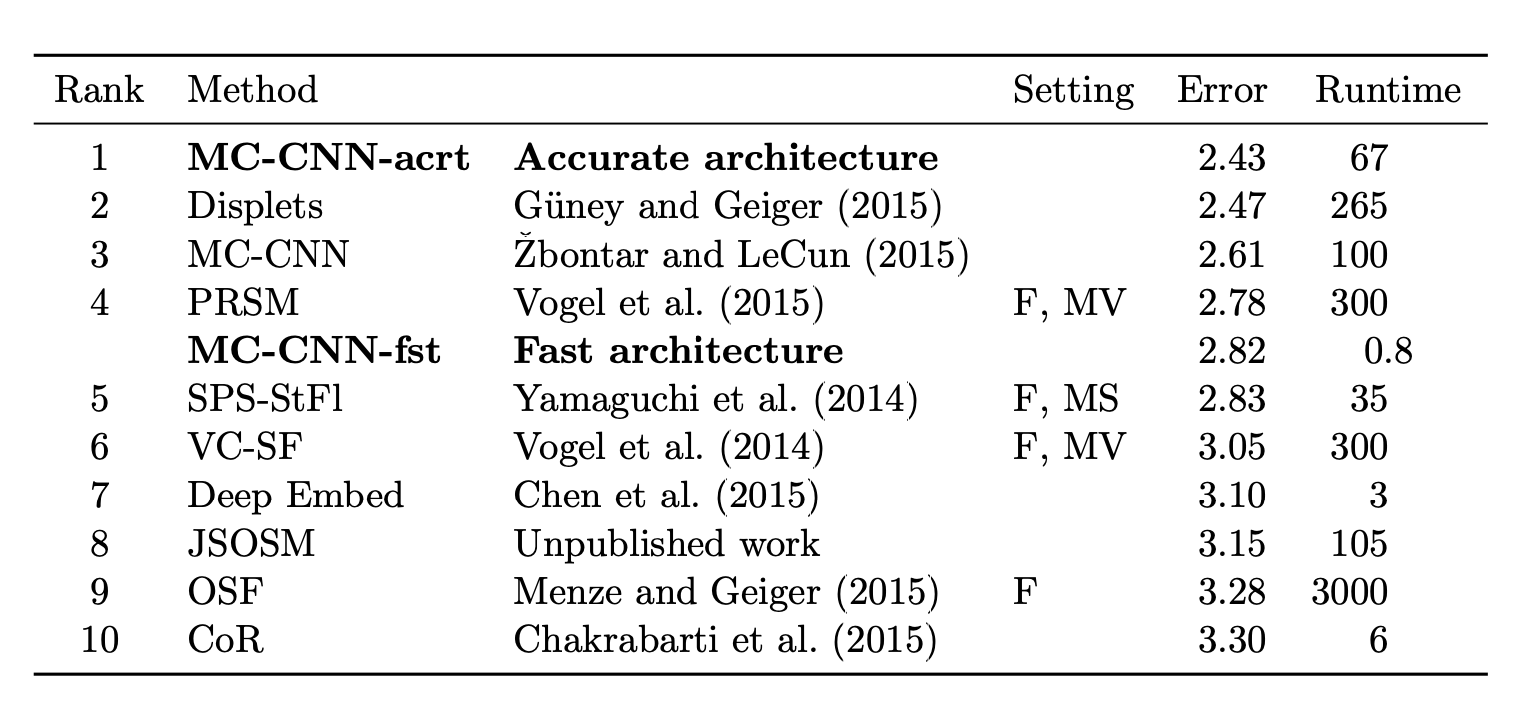 Similar idea:
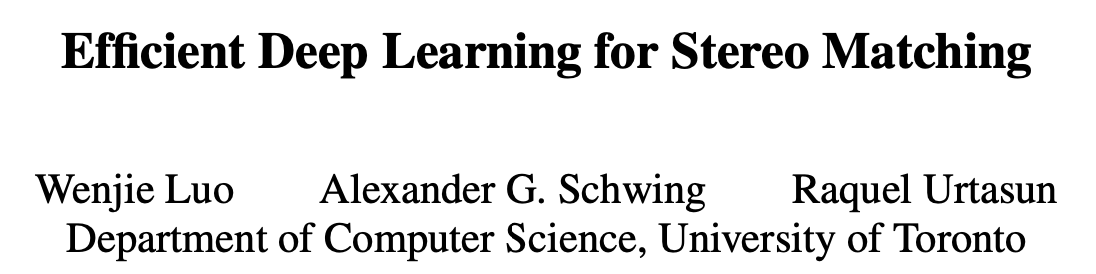 CVPR 2016
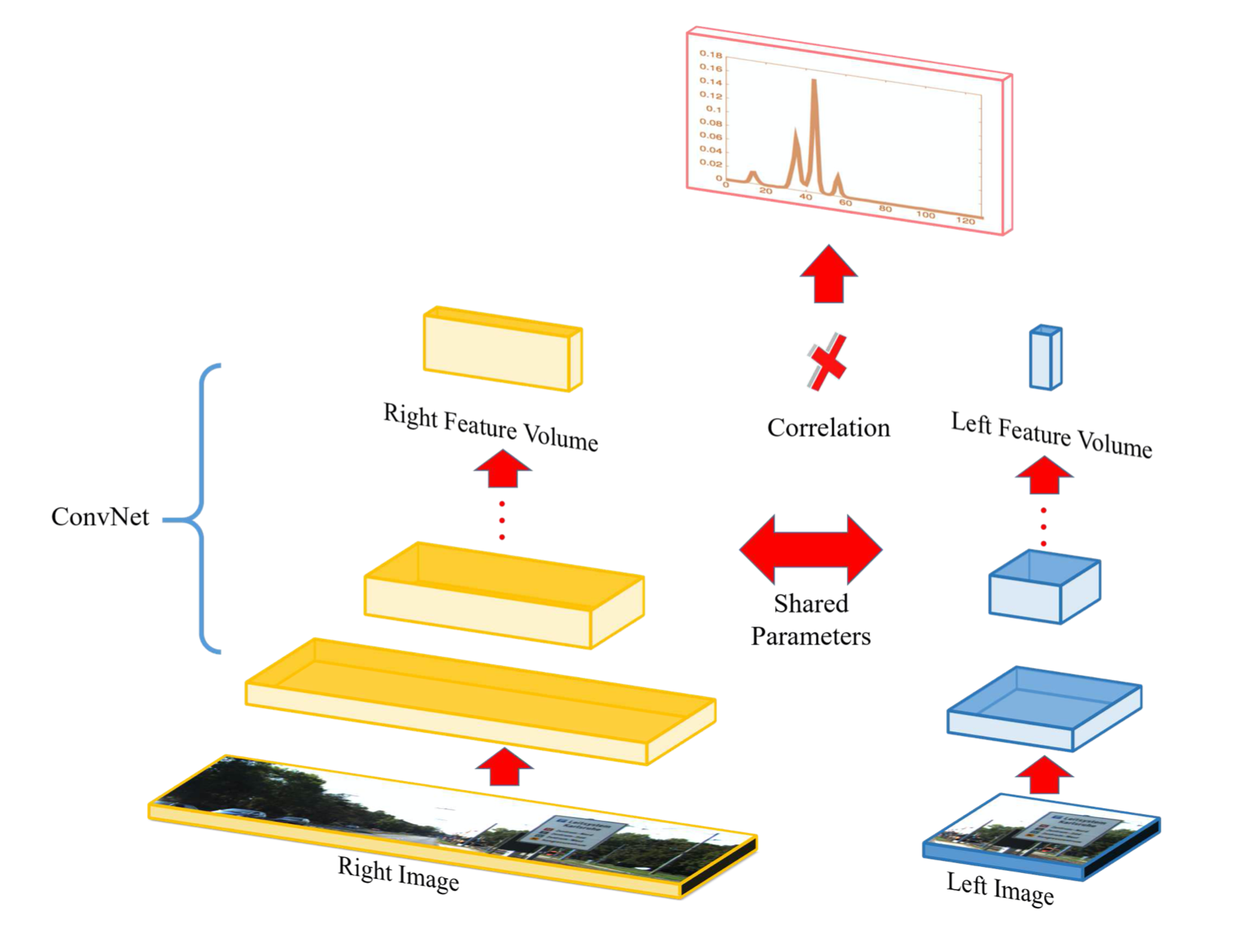 CNN for feature representation, shared parameters
Probability density over disparities
Results (percentage over threshold)
Cost Volume Aggregation
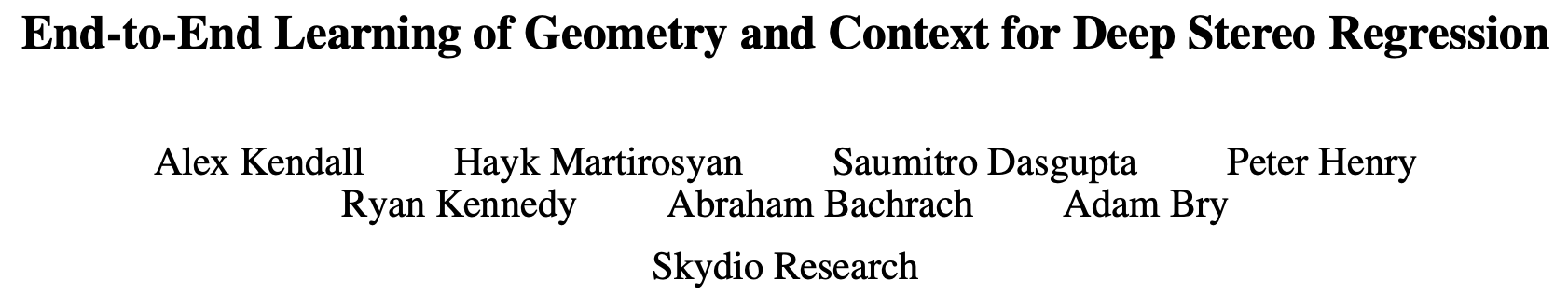 ICCV 2017
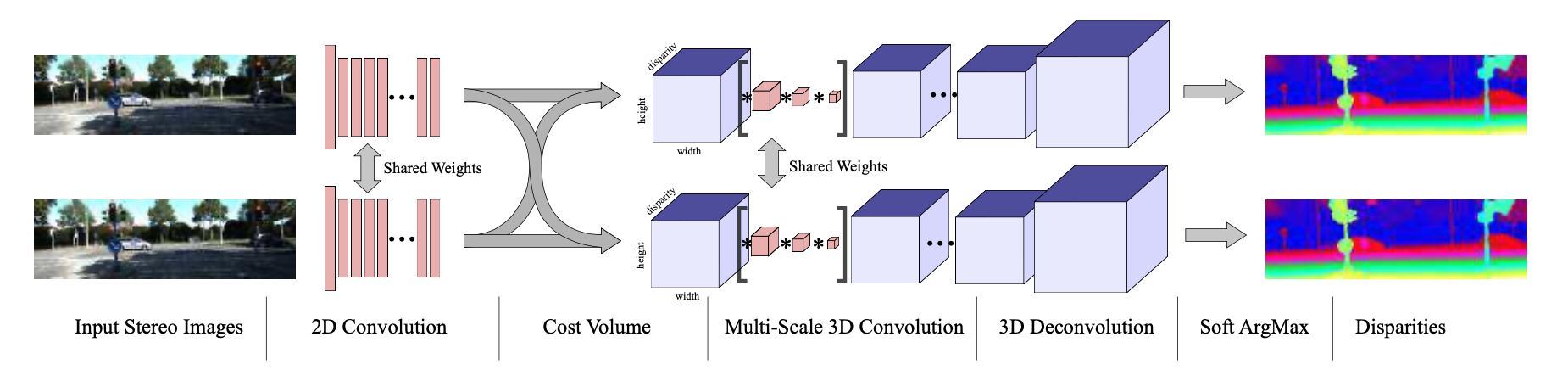 CNN for features, shared weights, then 3D convolutions
Results on Scene Flow Dataset (from CVPR 2016)
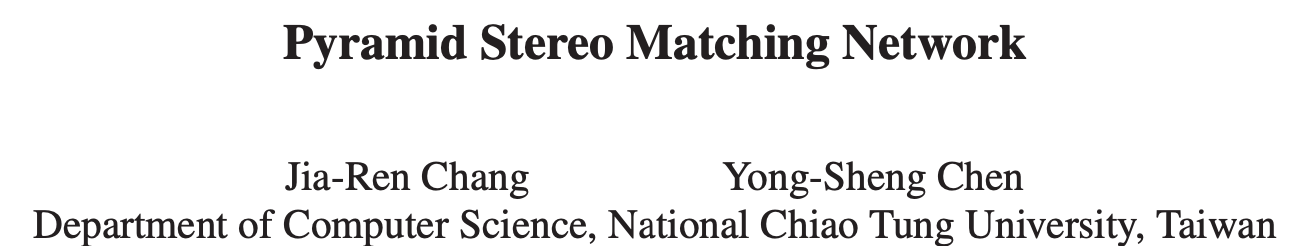 CVPR 2018
Architectural improvements: spatial pyramid pooling
Results on KITTI 2015, March 2018 leaderboard:
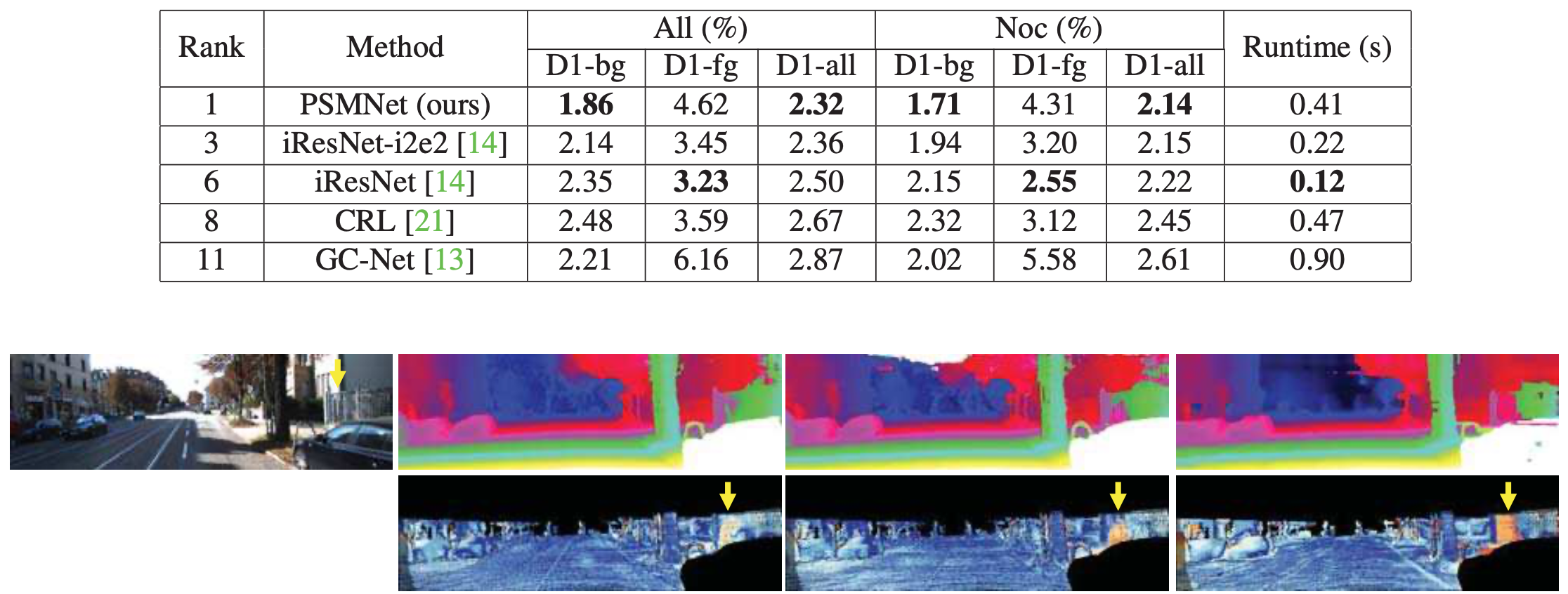 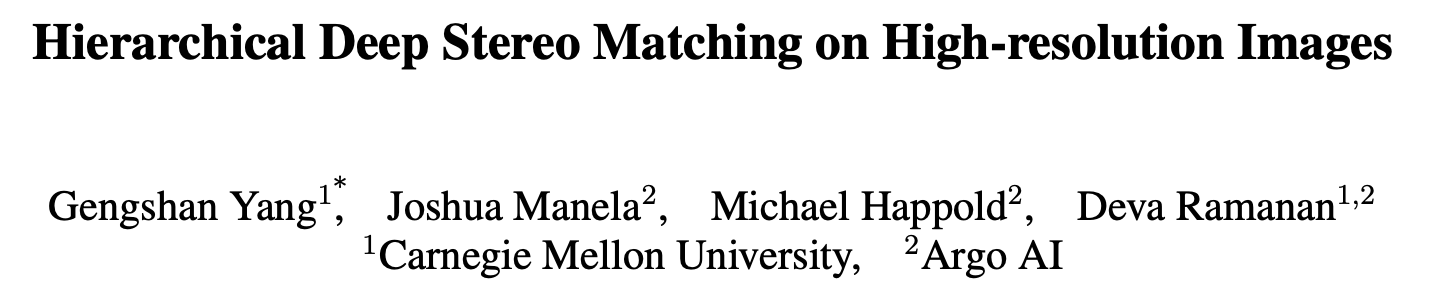 CVPR 2019
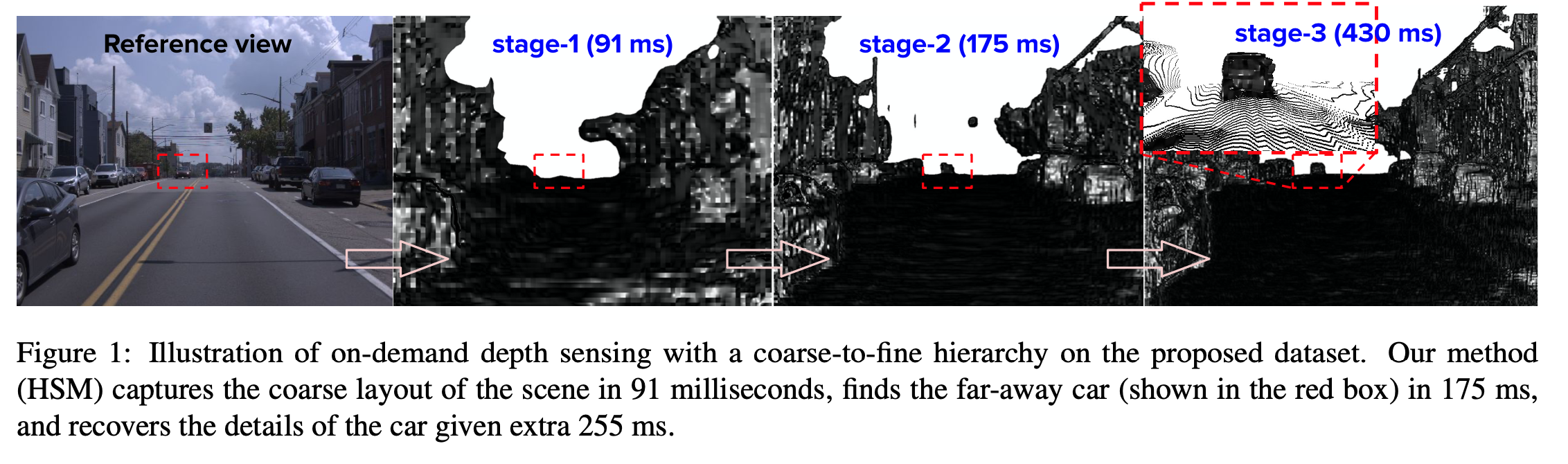 High-resolution for self-driving: Z=f B/Z, increase f !
Yang18cvpr architecture figure:
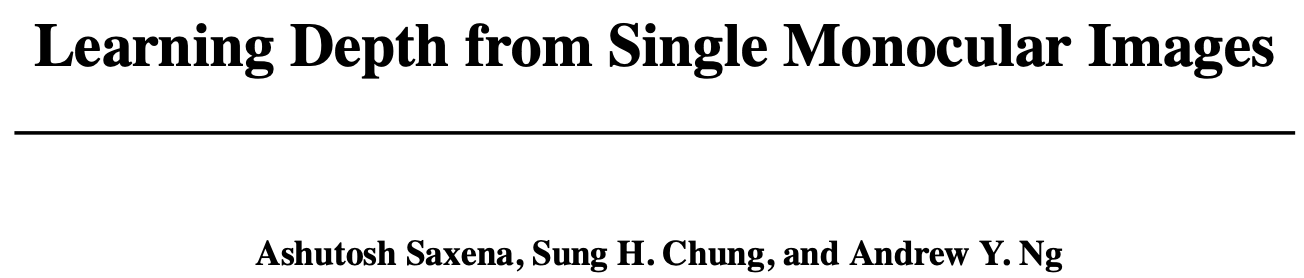 NIPS 2005 (!)
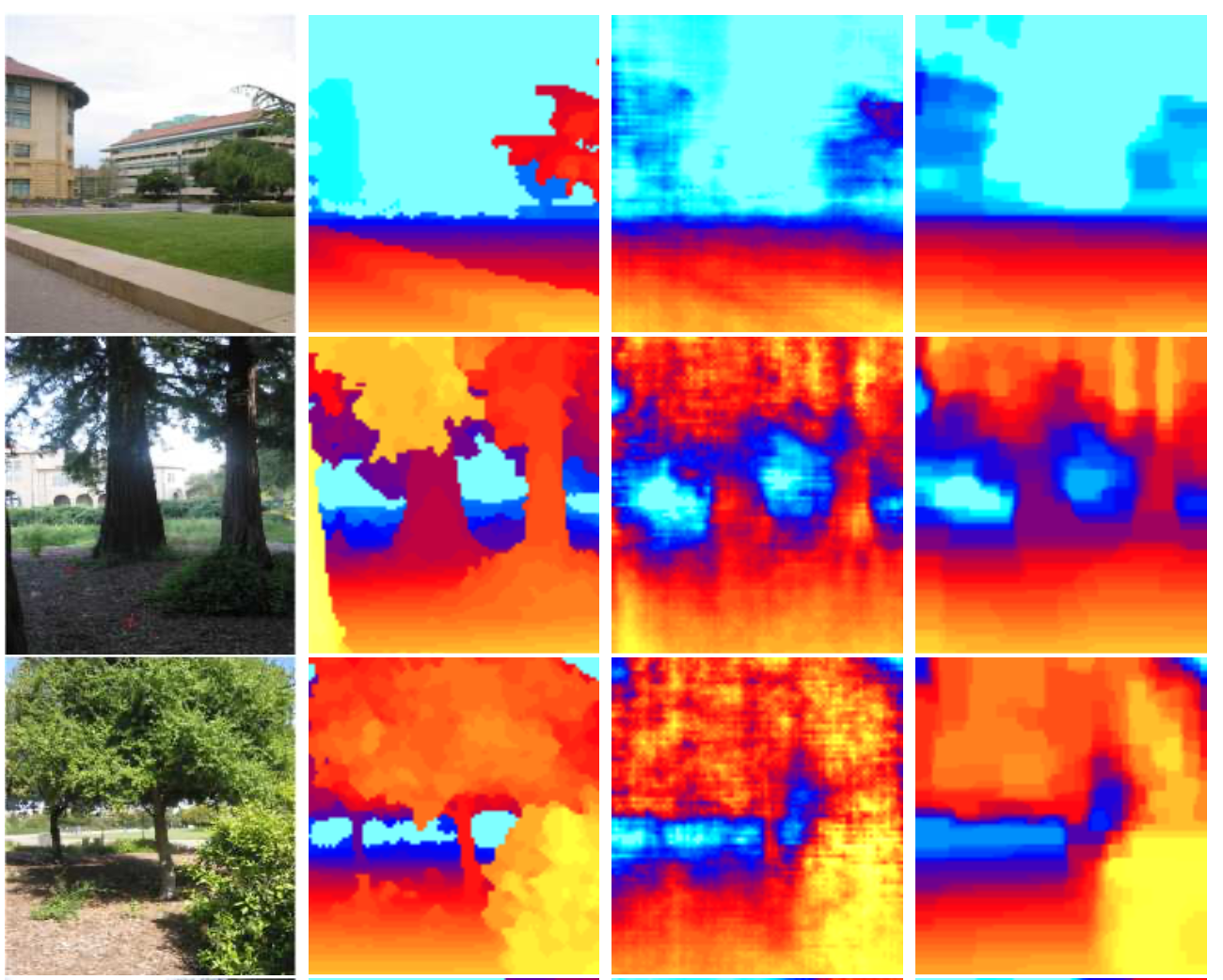 A whole different beast: monocular depth
Not deep: Markov random field (MRF)
Learns a relatively small number of parameters
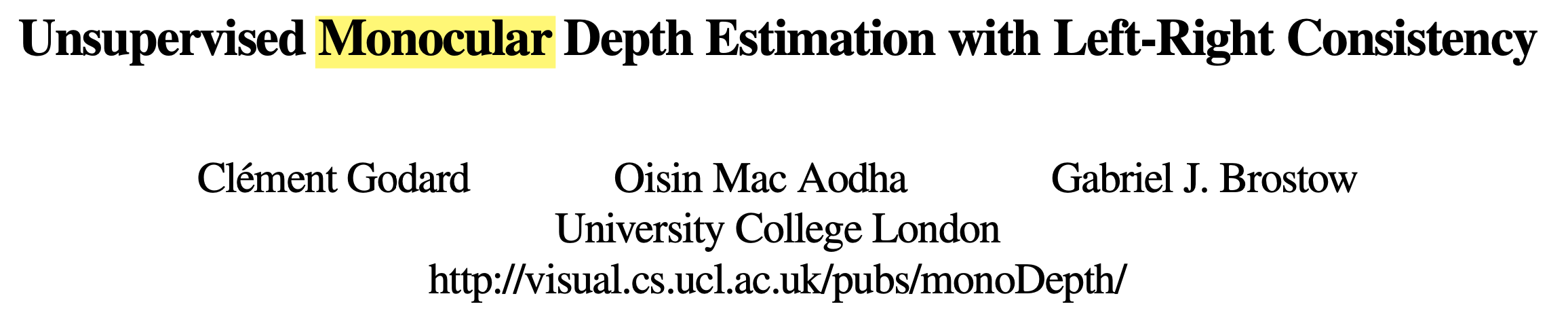 CVPR 2017
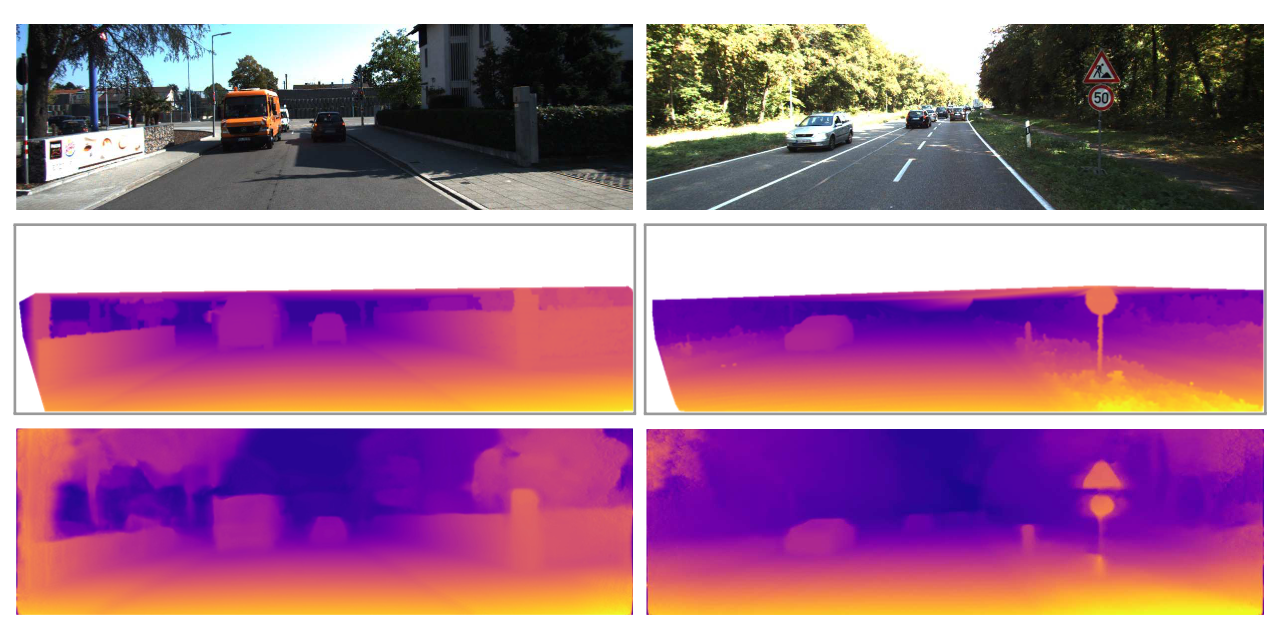 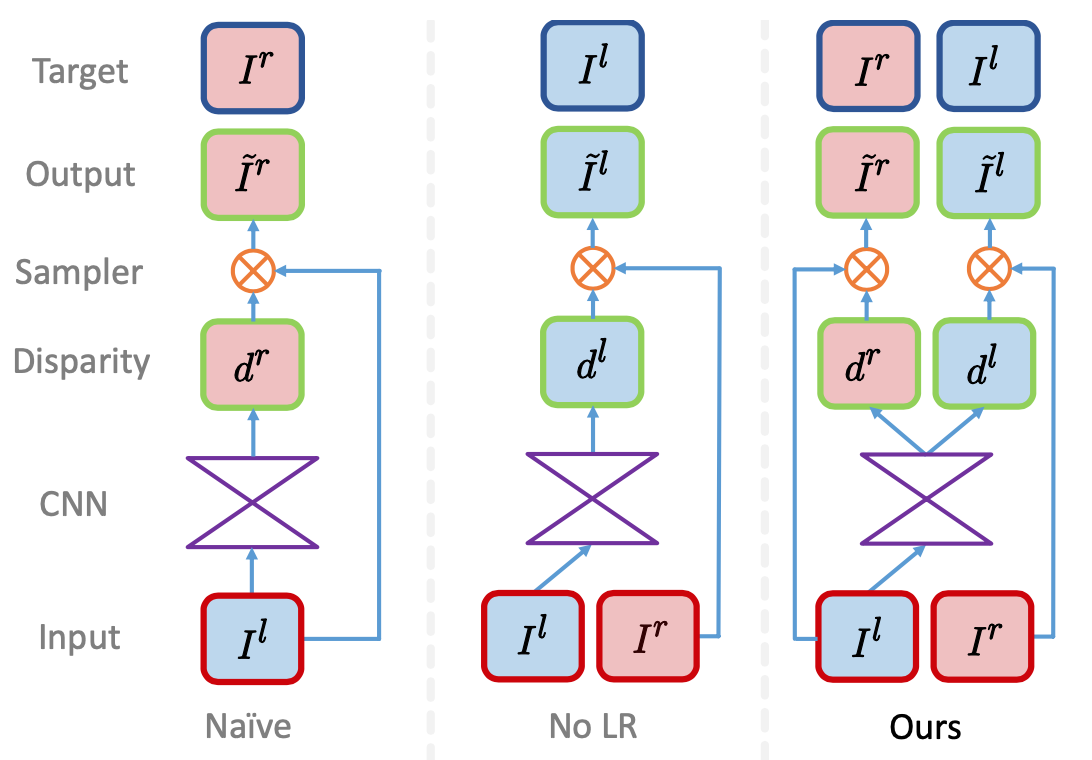 LR- consistency
Unsupervised monocular depth